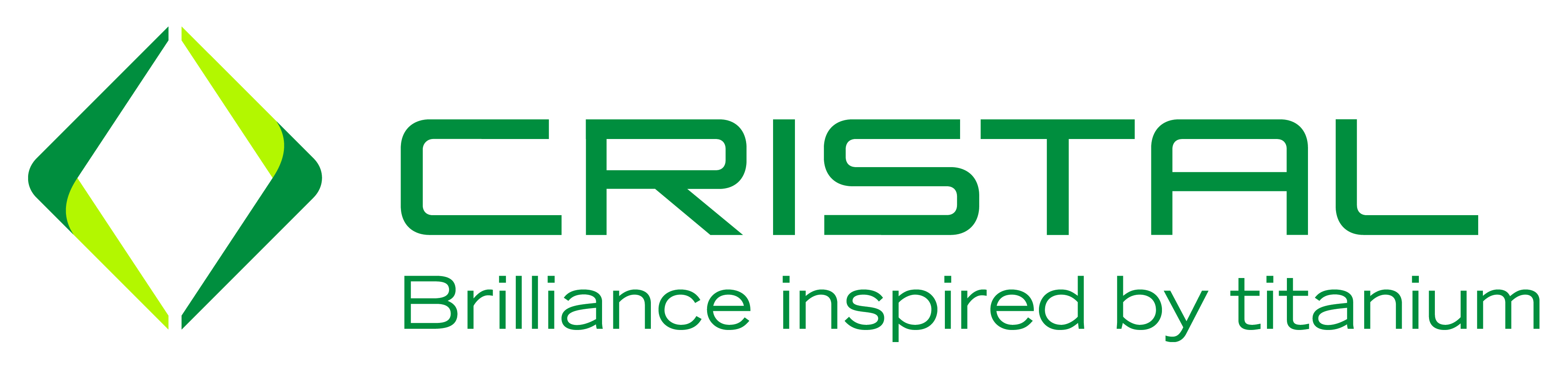 CONFIDENTIEL
Ce document est confidentiel, sa consultation est réservée aux membres du jury de soutenance, toute autre consultation doit faire l’objet d’un accord préalable de l’entreprise CRISTAL France SAS.
www.cristal.com
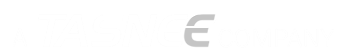 Bilan de l’auto-surveillance des eaux souterraines du terril de l’Ochsenfeld
CHARLES François – Soutenance du 23/06/2017
Sommaire
Partie 1 : Présentation de l’entreprise
Le Groupe
Le site de Thann
L’Ochsenfeld
Partie 2 : Bilan de la qualité des eaux souterraines
Contexte physique
Contexte Réglementaire
Problématique: Réaliser un bilan plus exhaustif
Bilan quadriennal 2013-2016 : Résultats et limites
Bilan de la qualité des eaux souterraines 1990-2017
Comparatif du bilan avec la modélisation
Chapitre 3 : Conclusion
Conclusion de la mission
Poursuite de la mission
Conclusion personnel
3
Partie 1 :  Présentation de l’entreprise1.1  Le groupe Cristal
CRISTAL, un groupe mondial

- 1.9 milliards de dollars de chiffre d’affaires en 2014.
- 800 000 t de production annuelle d’oxyde de titane.
- 4100 salariés dans le monde.
- Maison mère : Jeddah, Arabie Saoudite.
- 7 sites de production.
- 3 mines.
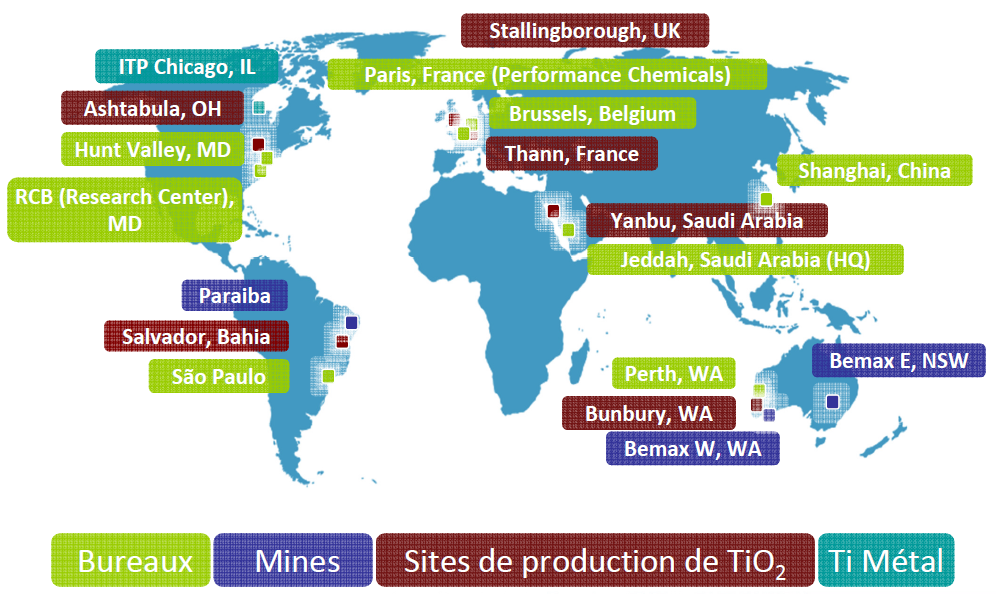 4
Partie 1 :  Présentation de l’entreprise1.2  Le site de Thann
Emplacement du site chimique de Thann et de l’Ochsenfeld
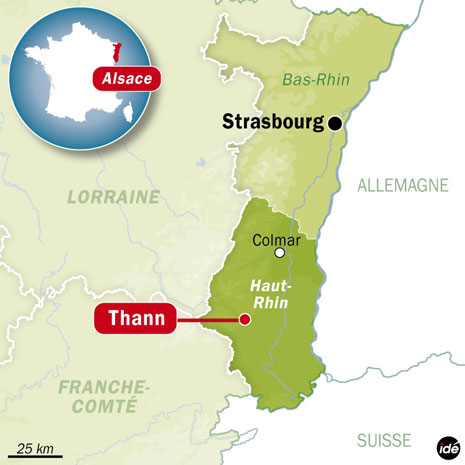 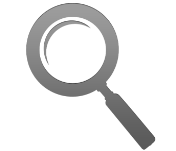 5
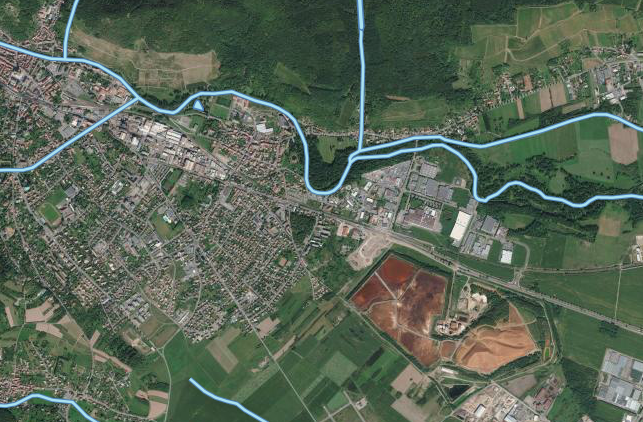 Partie 1 :  Présentation de l’entreprise1.2  Le site de Thann
CRISTAL
PPC
Le site de Thann est le principal site Cristal français de production, le site produit principalement:
- de l’Acide Sulfurique
- du tétrachlorure de titane
- du titane
- de l’oxyde de titane
L’usine chimique de Thann et le site de l’Ochsenfeld
OCHSENFELD
6
Partie 1 :  Présentation de l’entreprise1.2  Le site de Thann
Bref historique de l’entreprise
1808 : Création des établissements KESTNER pour répondre aux besoins de l’industrie textile.
1870 : La production s’oriente vers des composés organiques.
1922 : Mise en place d’une fabrication d’oxydes de titane. 
1931 : Création de la société Potasse et Produits Chimiques (PPC).
1936 : Démarrage de terril de l’Ochsenfeld.
1957 : Début de la fabrication du tétrachlorure de titane (TiCl4).
2007 : LYONDELL vend le site à CRISTAL.
2017: CRISTAL produit toujours à ce jour de l’oxyde de titane et du tétrachlorure de titane (THANN) et exploite encore le site de l’Ochsenfeld.
7
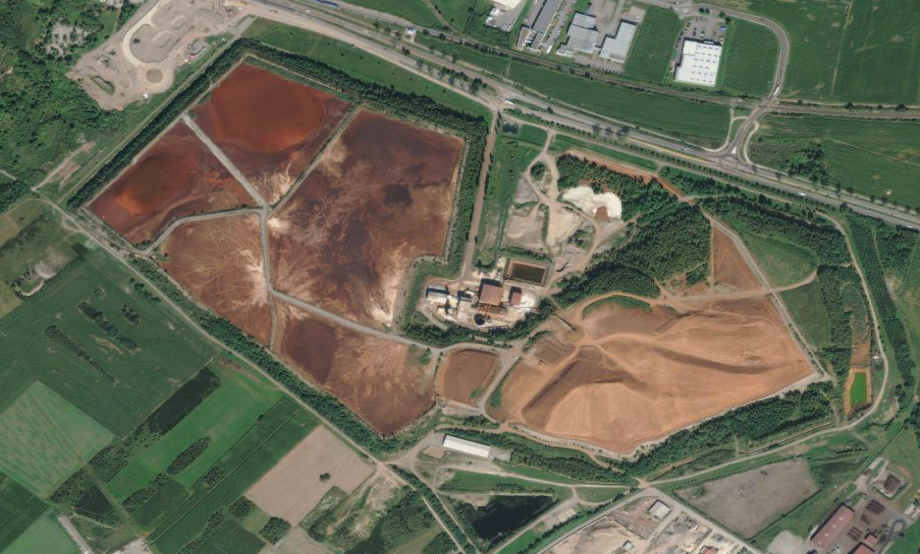 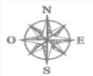 Partie 1 :  Présentation de l’entreprise1.3  L’Ochsenfeld
Lagunes
L’Ochsenfeld est à l’origine un terril. 
Localisé sur les communes de Vieux-Thann et Aspach-le-Haut (68)
Superficie de 73 ha
Dépôt de déchets industriels depuis 1936 → Travaux réalisés pour limiter la pollution
Traitement des effluents acides de l’usine de Thann → Production de gypses rouges (confinement) et blancs (revalorisé)
Usine chimique de Thann
Terril historique
Usine de neutralisation
Effluents acides
Ochsenfeld
Neutralisation
Terrils historique
Lagunes
Gypse rouge
Rivière Thur
8
Partie 2 :  Bilan de la qualité des eaux souterraines2.1  Contexte physique
Contexte physique
Mise en place d’une paroi de 552mètres de long ancrée dans le substratum en 1980
Système de pompage des eaux en 2004
Construction d’une paroi d’étanchéité en 2004 (confinement de 73ha)
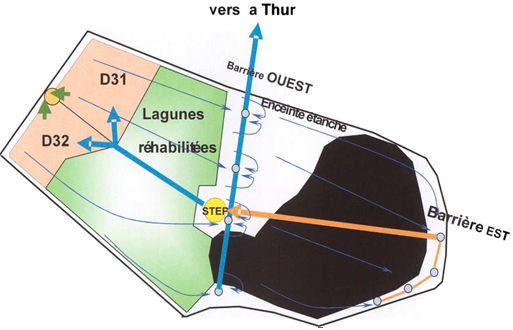 9
Paroi de confinement
Partie 2 :  Bilan de la qualité des eaux souterraines2.1  Contexte physique
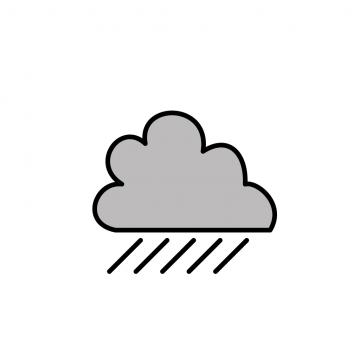 Vue en coupe du site de l’Ochsenfeld
Gypse rouge
Dépôt de déchets 
industriels
Ochsenfeld
Nappe en 
Amont du site
Nappe en aval
du site
Substratum
10
Partie 2 :  Bilan de la qualité des eaux souterraines2.2  Contexte réglementaire
Prescription de l’arrêté préfectoral 2008-226-16 du 13/08/2008 modifié:
Obligation de réaliser un bilan quadriennal 
Réseau de surveillance composé de 22 piézomètres et 6 gravières
Zonage des ouvrages réparties en 5 groupes 
Transmission des analyses au minimum semestrielle
Paramètres demandés:
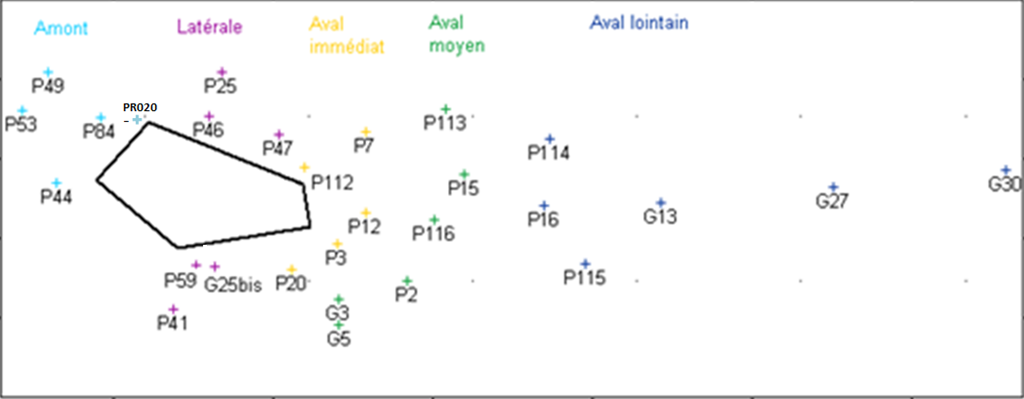 Ochsenfeld
11
Partie 2 :  Bilan de la qualité des eaux souterraines2.3 Problématique: Réaliser un bilan plus exhaustif
Objectif:
-    Evaluer l’efficacité de la remédiation
Avoir une vision plus large que celle du bilan quadriennal
Rechercher les causes des potentiels dysfonctionnements

Présentation de ma mission:
-     Rassembler les données de la surveillance des eaux souterraines
 Etablir le bilan quadriennal 2013-2016
-    Aller au-delà de ce bilan et analyser la période la plus exhaustive possible
-    Comparer les résultats d’analyse aux valeurs prédictives des modélisations 

Travail préliminaire: Consolider une base de donnée 
Traiter les valeurs mesurées en interne
Rechercher les données de la banque de données du sous-sol (BSS)
Classer les paramètres/unités/ouvrages par code plutôt que par nom
12
Partie 2 :  Bilan de la qualité des eaux souterraines2.4 Bilan quadriennal 2013-2016 : Résultats et limitesPremière analyse des différents paramètres étudiés:- 1er graphique comportant les valeurs par groupe d’ouvrage (bilan quadriennal)- 2ième graphique  comportant l’évolution de 3 périodes: 1990-2003;2004-2012;2013-2016)- 3ième graphique éventuel pour une meilleure compréhension des valeurs- Synthèse des deux graphiques (Comparaison aux valeurs limites de potabilité, résumé de l’évolution des courbes)
13
Partie 2 :  Bilan de la qualité des eaux souterraines2.4 Bilan quadriennal 2013-2016 : Résultats et limites
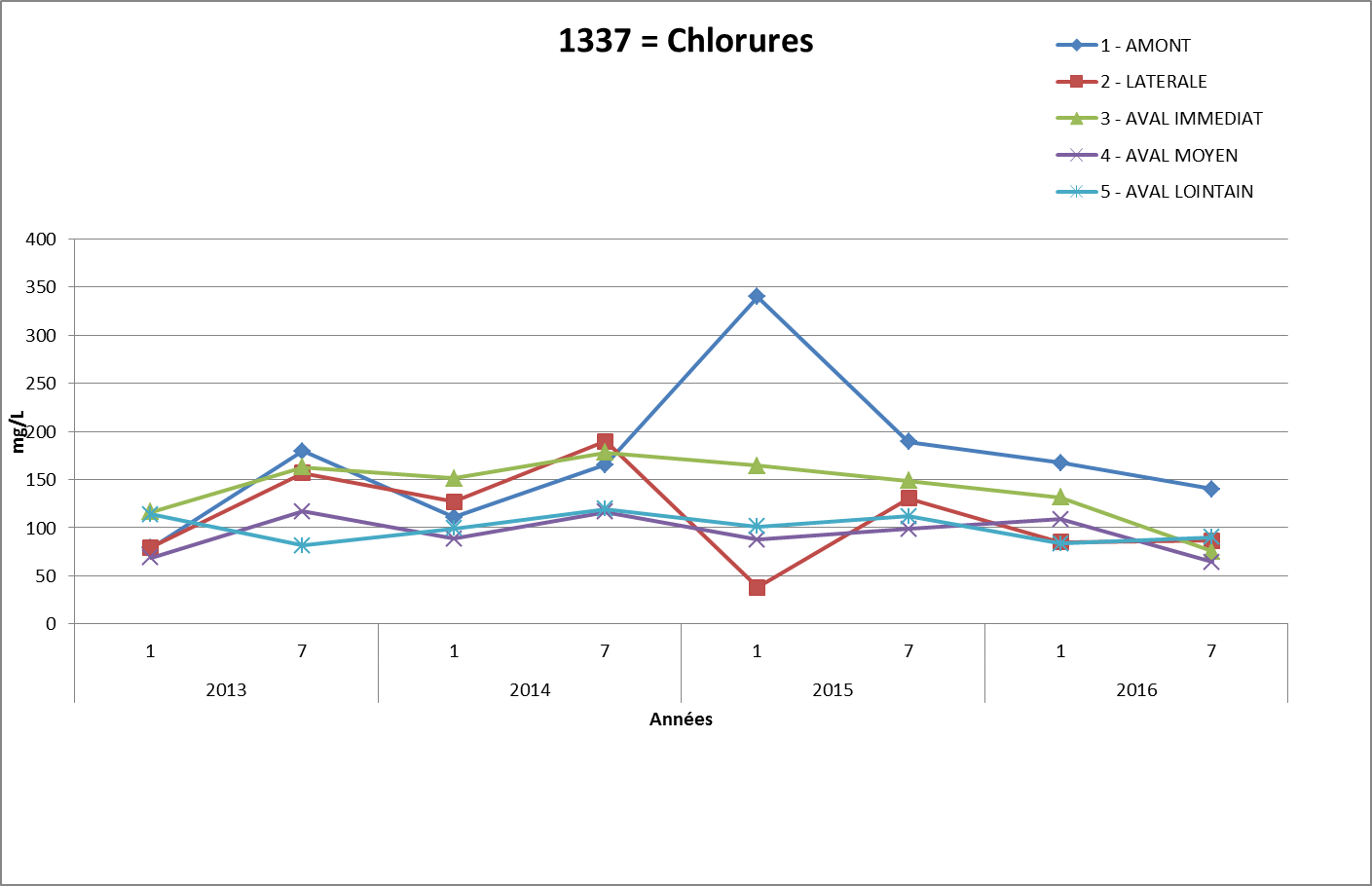 Evolution des chlorures entre 2013 et 2016 autour de l'Ochsenfeld
Potabilité Cl : 200 mg/L
Durant la période 2013-2016, les groupes en aval et en position latérale sont inférieurs aux valeurs de potabilité et pour la production d’eau potable.
14
Partie 2 :  Bilan de la qualité des eaux souterraines2.4 Bilan quadriennal 2013-2016 : Résultats et limites
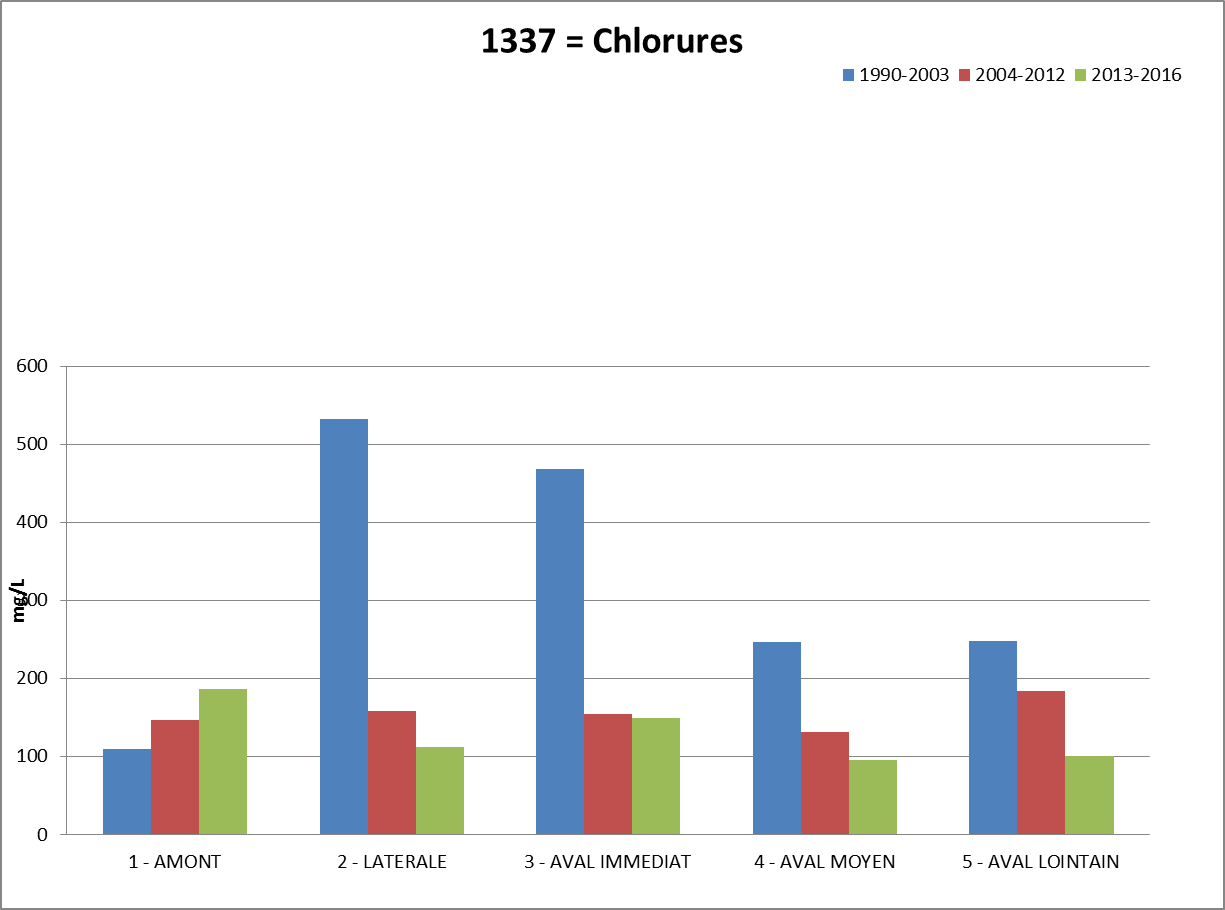 Bilan des chlorures entre 1990 et 2016 autour de l'Ochsenfeld
Potabilité Cl : 200 mg/L
15
Partie 2 :  Bilan de la qualité des eaux souterraines2.4 Bilan quadriennal 2013-2016 : Résultats et limites
Limites du bilan quadriennal 2013-2016:
La période étudiée est trop courte pour connaitre la réelle tendance du paramètre. 
Le bruit de font des paramètres n’est pas connu.
Certain ouvrage, bien que grouper ensemble dans ce bilan, ne présentent pas les mêmes tendances.
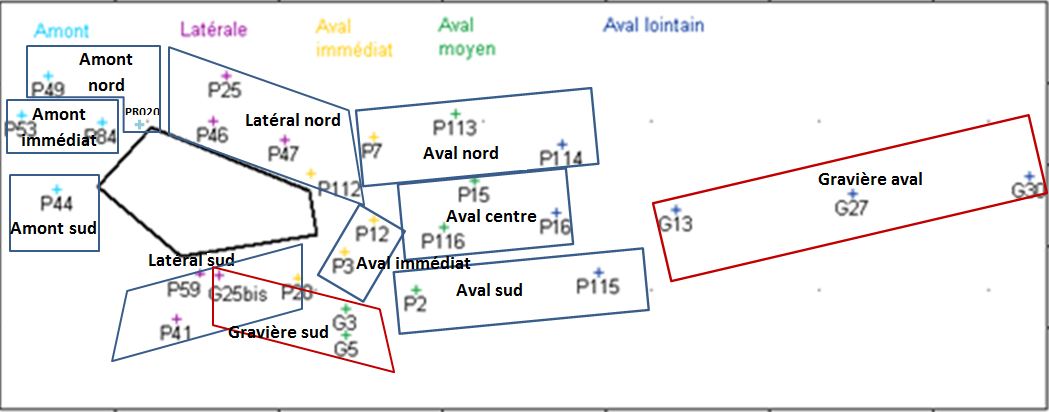 16
Partie 2 :  Bilan de la qualité des eaux souterraines2.5 Bilan de la qualité des eaux souterraines 1990-2017Exemple des chlorures
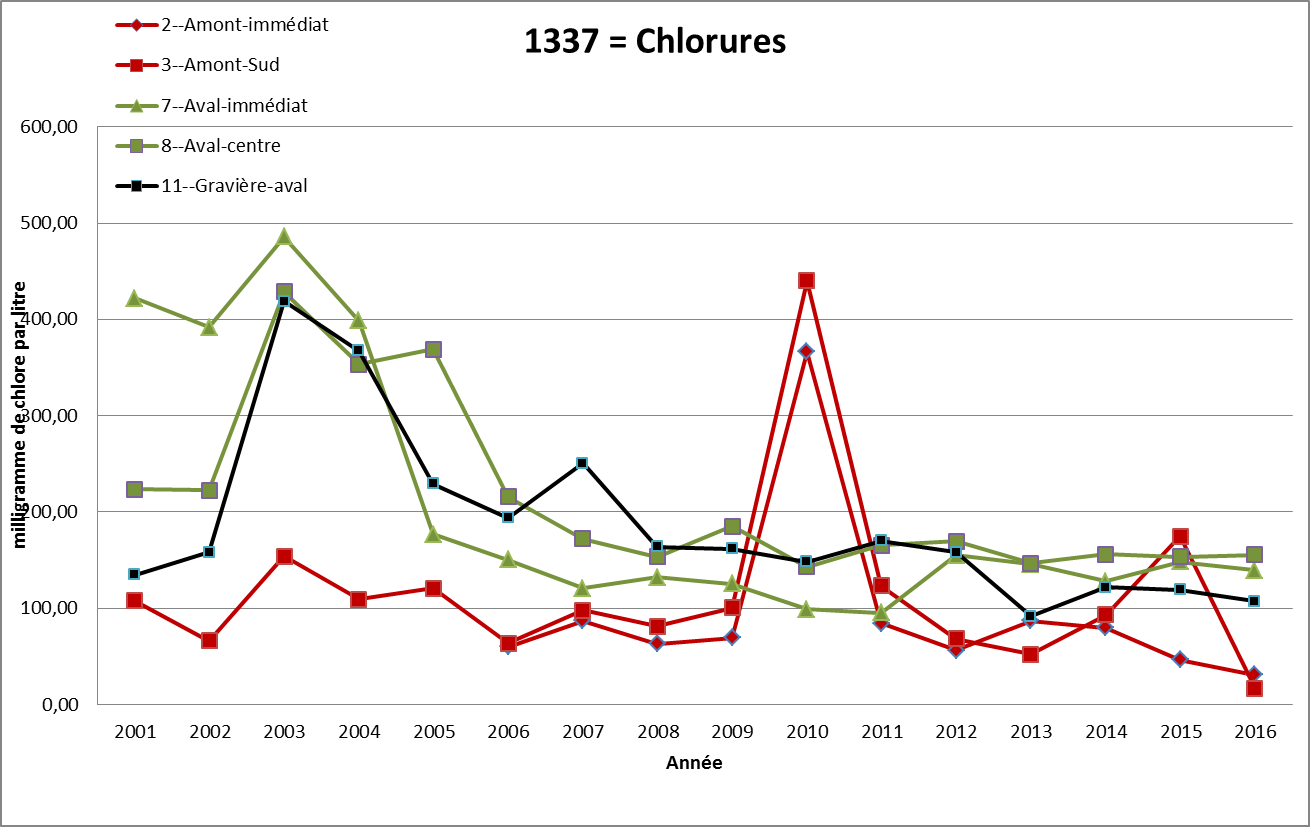 Paroi
Modelage avec GR
Moyenne: 100mg/L
17
Partie 2 :  Bilan de la qualité des eaux souterraines2.6 Comparatif du bilan avec la modélisation
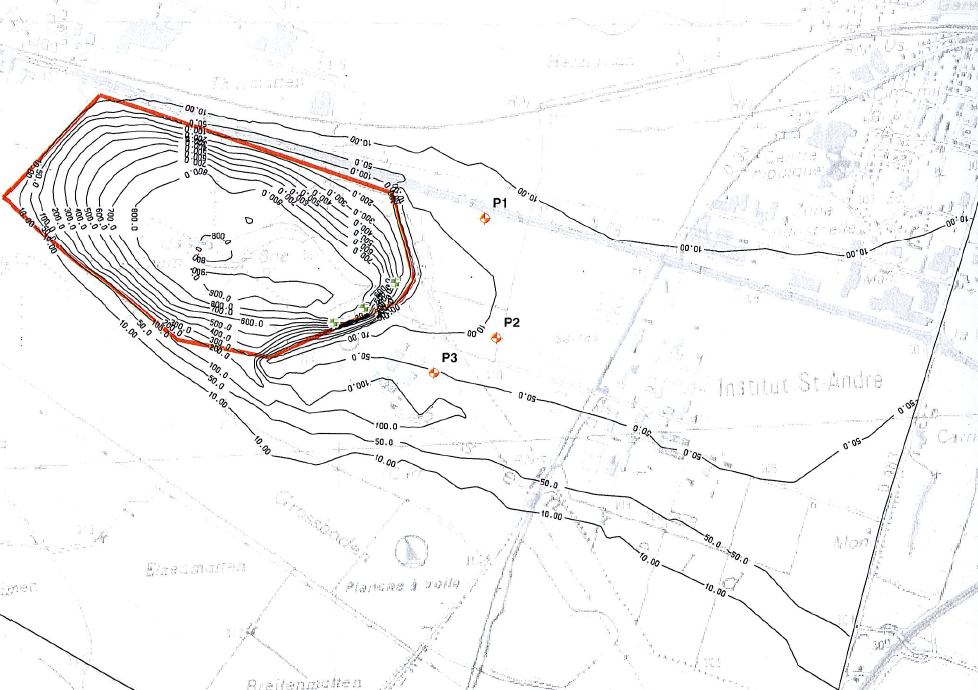 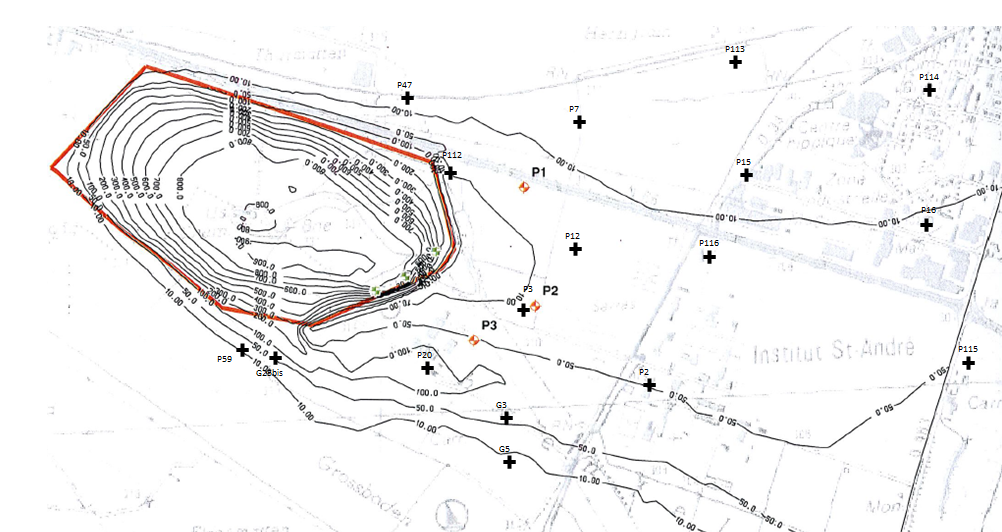 Isoconcentration  issue de la modélisation de l’état de contamination du panache des chlorures 3 ans après la mise en place du confinement
Juxtaposition des piézomètres des groupes en position latérale et en aval de l’Ochsenfeld
18
Partie 2 :  Bilan de la qualité des eaux souterraines2.6 Comparatif du bilan avec la modélisation
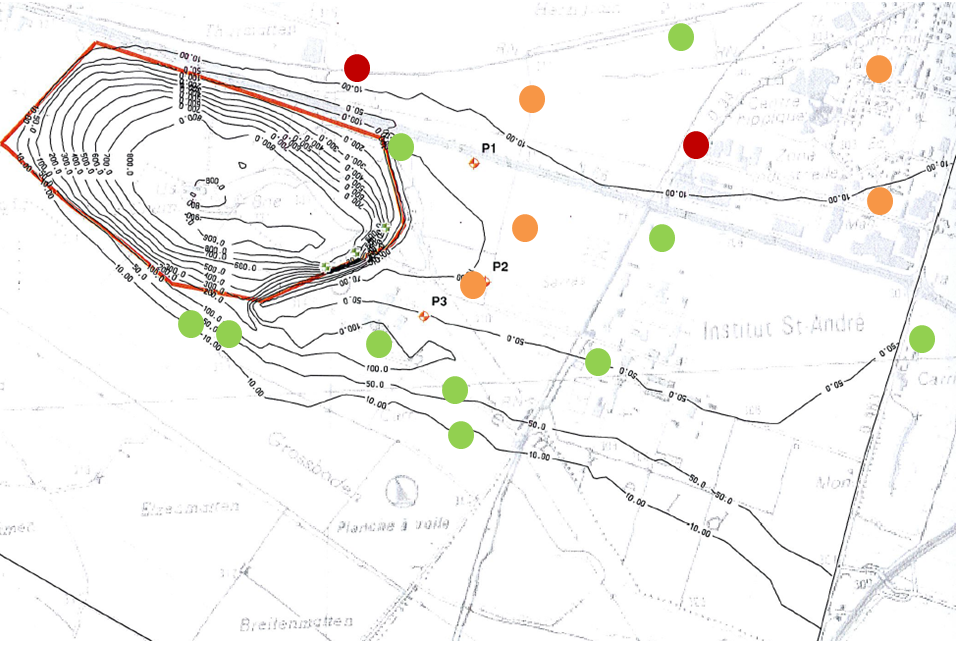 - Concentration en aval qui tendent vers celles de l’amont → Remédiation efficace.

- P47 et P15 > valeurs limites pour la production d’eau potable → Cause à découvrir
 
- Quelques dépassements en aval immédiat et lointain
Légende des couleurs :
Vert : en phase avec la modélisation
Orange: écart par rapport à la modélisation
Rouge : Dépassement des valeurs limites pour la production d’eau potable
19
Partie 3 :  Conclusion3.1 Conclusion de la mission
Par rapport à la mission
- Prise de conscience des enjeux liée à la remédiations d’un site pollué,
- Apprentissage d’une méthodologie de travail sur les logiciels bureautiques.

Par rapport à  la vie de l’entreprise
- Sensibilisation à la sécurité (EPI, exercice d’alerte, badge de sécurité),
- Participation à des formations (« comment préserver son dos », « formation extincteur »),
- Découverte des tâches au quotidien des différents acteurs d’un service SHE, 

Par rapport à mon projet professionnel
- Poursuite d’étude envisagée dans le domaine de l’environnement.
- Intérêt pour la dépollution des sites industriels.
20
Partie 3 :  Conclusion3.2 Perspective de la mission
Bilan des piézomètres de paroi (Comparer les piézomètres interne et externe)

Faire le lien entre les paramètres étudiés et la pluviométrie (Débordement de nappe possible)

Découvrir l’impact de la faille géologique du substratum sur les échanges d’eaux

 Améliorer le pompage des eaux de aval (à l’intérieur du site) vers l’amont pour éviter les débordements

Revoir l’organisation de la surveillance des eaux (Nom des piézomètres, localisation des ouvrages, proposer à la DREAL un nouveau groupage des ouvrages)
21
Partie 3 :  Conclusion3.3 Conclusion personnelle
Meilleur connaissance des spécialités de chaque employés du service SHE

Prise de conscience des enjeux de la remédiation d’un site pollué

Spécialisation dans le domaine de la surveillance des eaux (Vocabulaire, réglementation, procédure d’échantillonnage/prélèvement)

Utilisation d’un logiciel tableur (Excel) et maîtrise de certaines fonctions (filtres avancés, tableaux et graphiques croisés dynamique, mise en forme conditionnel, décroisement/croisement de tableau, etc…)

Travail réalisé à 95% en autonomie: Auto-évaluation permanant de mon travail et meilleur implication dans mon sujet

Participation à des réunions: prise de conscience de mes points faibles et découverte des missions des différents acteurs de la remédiation de l’Ochsenfeld
22
REMERCIEMENTS
Je remercie :
- M. Cristian WENDLING, directeur général du site de m’avoir permis d’effectuer mon stage de fin d’étude.
- M. Christophe POIRIER, responsable du service Sécurité Hygiène et Environnement, de m’avoir accepté au sein de son service.
- M. Jean-Michel COLIN, responsable environnement, pour m’avoir guidé tout au long de mon stage, pour m’avoir fait confiance en me confiant l’étude des impacts environnementaux autour de l’Ochsenfeld, pour sa patience en me formant à l’utilisation d’Excel et enfin pour sa générosité ainsi que son expérience.
- M. Dominique LEGUEN, professeur tuteur de mon stage, de m’avoir suivie durant ma période de stage et pour sa visite sur le site.
- M. Laurent MOHR, responsable de la formation qualité sécurité environnement de l’université de Moselle-est à Sarreguemines, d’avoir validé mon stage.
- Mme. Pierrette DA-FIES, technicienne environnement, pour avoir répondu à mes nombreuses questions par rapport à la règlementation relative à la surveillance des eaux

Toute les personnes suivantes pour leur accueil chaleureux et leur contribution à mon stage : Marie-Paule GARCIA (Technicienne SHE), Daniel HANSBERGER (Technicien Sécurité),  Pierrette DA-FIES (Technicienne Environnement), Océane ANTOINE (Ingénieur Sécurité), Thomas JUILLARD (Ingénieur Sécurité des procédés) et Carole-Anne ELMLINGER  (service Achat).
23
Circulaire du 08/02/07 relative aux sites et sols pollués - Modalités de gestion et de réaménagement des sites pollués: http://www.ineris.fr/aida/consultation_document/7323
24